Pharmacy is ….
“The Art and Science of  Manufacturing and dispencing
Drugs and Biologicals to prevent or  cure disease there by preserving the  Health of Humanity at large”.
2
PHARMACY
Science of Medicines
Manufacuring, Distribution of Medicines for Mankind
Treatment and Prevention of Diseases
3
MEDICINES
Allopathy medicines
Ayurvedic medicines
Biotechnology medicines
Unani Medicin4 es
Homeopathy medicines
Capsule
Injections
Tablet
5
COSMETICS  OTC
(Over The Counter)
6
Opportunity
Horizons
BUSINESS (B.Pharm)

Own Industry
Own Distribution  Agency 
Medical store
JOB	(B.Pharm/M.Pharm)
Government Organizations
Pharma Industries
Hospital Pharmacists
Research Institutes
Food & Cosmetic Industries
Clinical Pharmacy
Clinical research org.
Community Pharmacy
Pharma Marketing
Academic jobs (Teaching)
12
INDUSTRIAL PHARMACY
13
Pharma Industry
CLINICAL RESEARCH
15
HOSPITAL PHARMACY
19
PHARMACIST IN GOVERNMENT SERVICE
Pharmacist	in	Army,	Navy,	Air	force	&	Govt.  Hospitals
Drug Inspectors –Govt of INDIA and State level
Scientists-	Food	and	Drugs,I.P,	ICMR,CIMAP,IICT-  laboratories
Govt.University Proffesors and HODs
Oppurtunity	to	be	Selected	in	UPSC
and	State
Public Service Commissions.
Goverment Analysts and Forensic Scientists
Research on tropical diseases, Public health
Govt.Certified Pharmacologist &Toxicologist
Govt. Approved Chemist
Consultants	(	Mental	health,Addiction,	family  planning, poisons, self-medication, immunization) 20
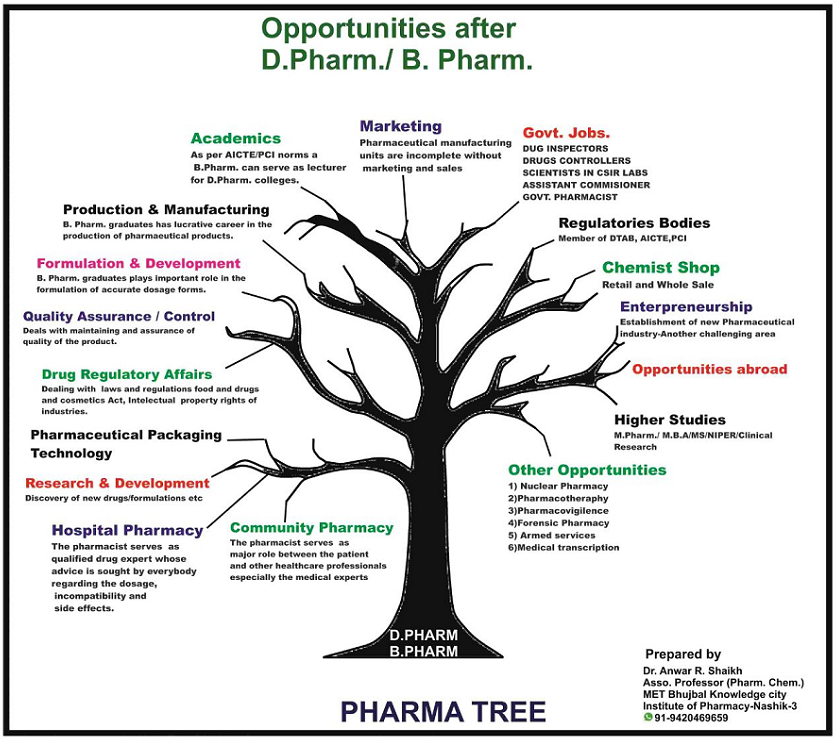 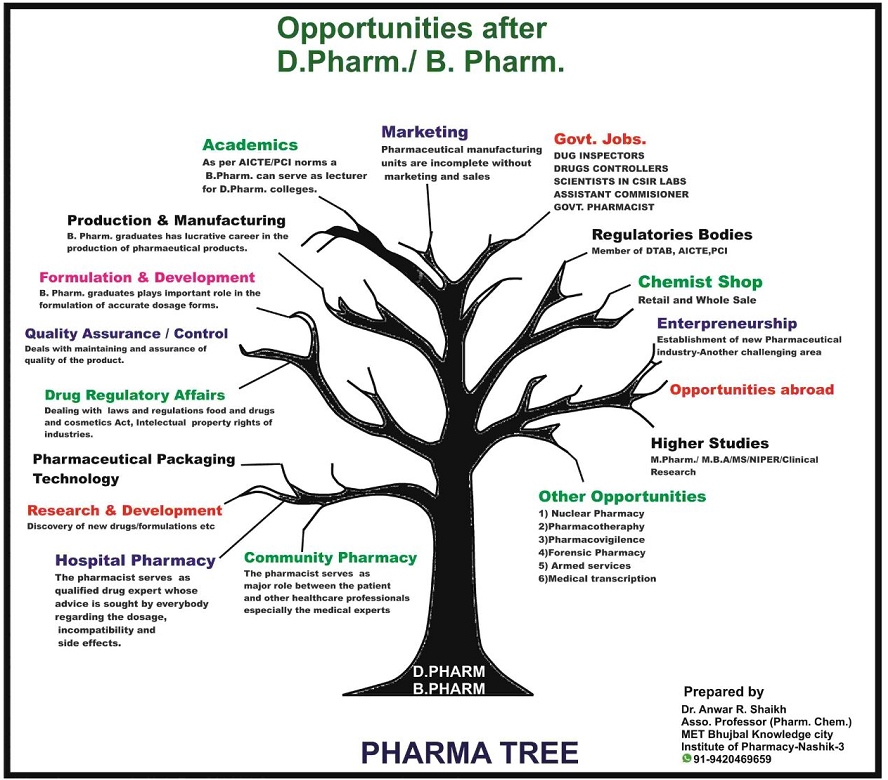 Probable MH CET 2020 Exam Dates
List of Documents Required for Admission
CET Marksheet
10th & 12th std. Marksheet
School Leaving Certificate
Age, Nationality & Domicile certificate
Aadhar Card Xerox
Income Certificate (Valid Till March 2020)
Caste Certificate
Caste Validity
Non Creamy layer Certificate
Only applicable for reserved category candidates
     (SC/ ST/ OBC/SBC/ VJ/ NT/ ESBC
Eligibility
D. PHARMACY-   (Course Duration – 2 Years)
HSC Pass 
compulsory subjects-  Physics and Chemistry 
along with Mathematics/ Biology subject.
Eligibility
B. PHARMACY- (Course Duration – 4 Years)
MHT-CET-2020 Examination Appeared with non zero score
HSC Pass with group percentage
Open- 50.00 %
Reserved Category- 45.00%
Compulsory subjects-  Physics and Chemistry 
Along with Mathematics/ Biology subject.
Shri Balasaheb Mane Shikshan Prasarak Mandal Ambap’s
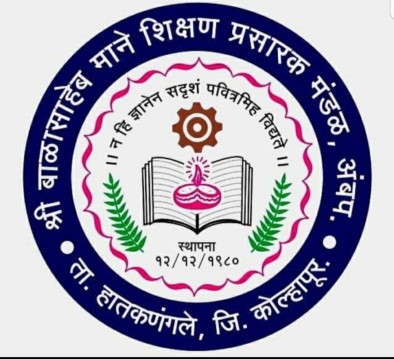 Ashokrao Mane College of Pharmacy, Peth Vadgaon
Ashokrao Mane Institute of Diploma in Pharmacy, 
Womens College of Pharmacy, Peth Vadgaon
Ashokrao Mane Institute of pharmacy, Ambap
Ashokrao Mane Institute of Pharmaceutical Education & Research, Save
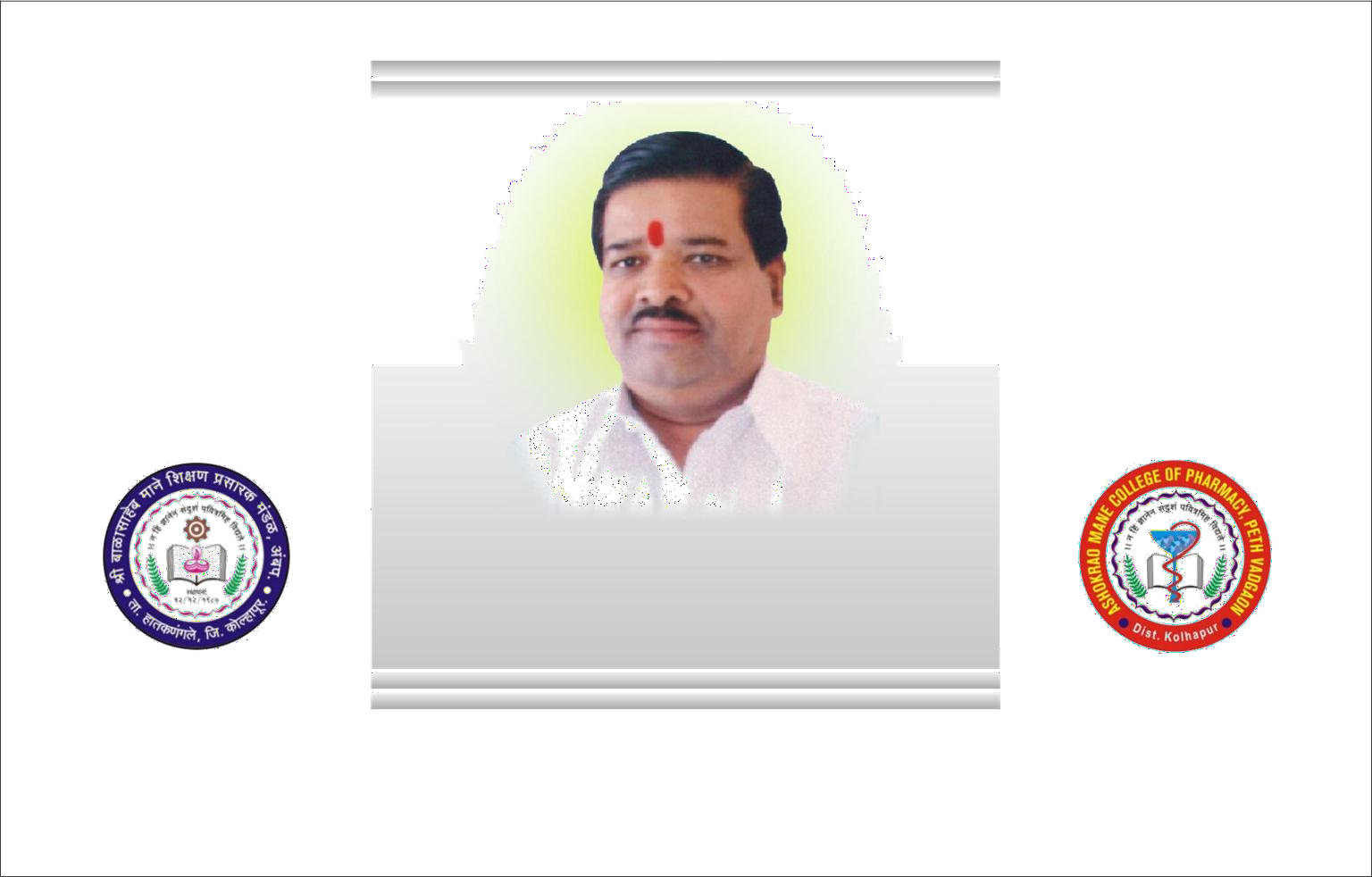 Late Shri. Ashokrao Mane
Founder President
Shri. Balasaheb Mane Shikshan Prasarak Mandal, Ambap
A Man Who Strived to up-bring the illiterate mass…
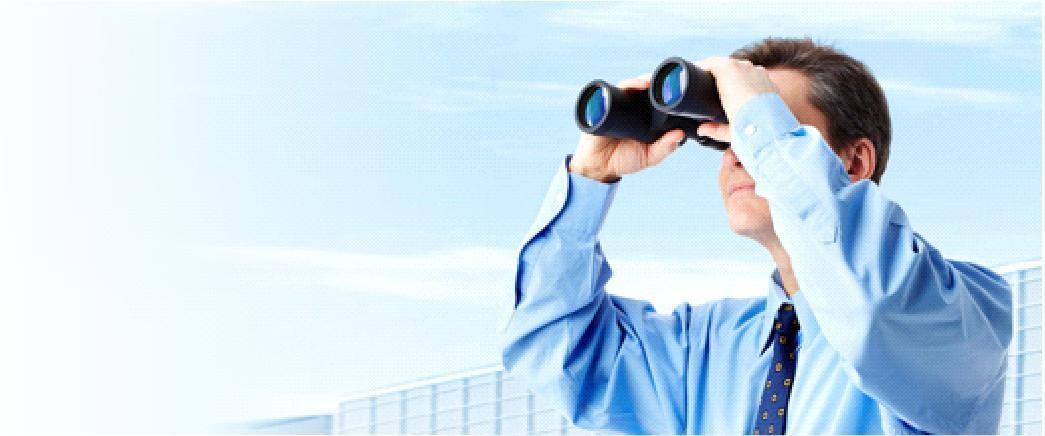 [Speaker Notes: Vision]
Approvals & Affiliations
About us
Shri. Balasaheb Mane Shikshan Prasarak Mandal was established in 1980 by Late Shri. Ashokrao Mane, Founder President and has been known for its quality education for more than three decades. With 29 Institutions awarding education in the fields of Pharmacy, Engineering, MBA, Polytechnic, Agriculture, as well as Primary School, High schools& Junior Colleges, We are one of the most diversified institutions in Western Maharashtra.
Intake
University Rankers
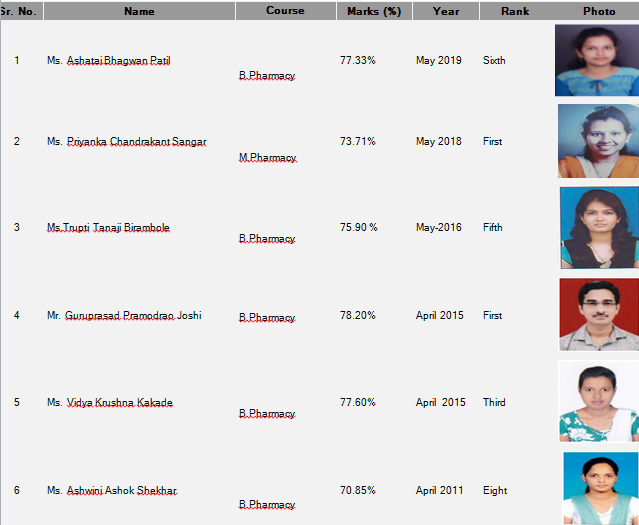 INFRASTRUCTURE
Library : The Institute has spacious & modern library, designed to meet the needs of all the students. Our library is a treasure of many important books in the field of Pharmaceutical technology, Core Chemistry, Basic Sciences, Natural Products, Remington's, several handbooks and reference books. 
Laboratories : Well equipped, furnished and Sophisticated Instrumentation Lab. comprising of laboratories including research labs for PG and research lab for Ph. D. studies.
Computer Centre : Upgraded & Well equipped computer facility with P-IV Computers, servers, necessary licensed software, peripheral and high speed broadband internet.
Classroom : Spacious, furnished and well ventilated lecture halls, with teaching aids like LCD projector, OHP. Sophisticated seminar hall for UG and PG students.
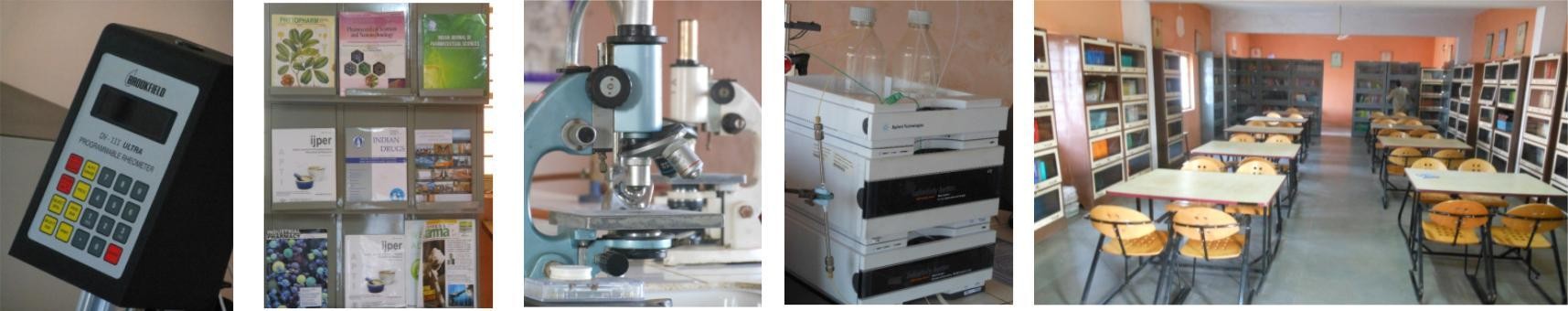 WHY To Take Admission in SBMSPM’s Pharmacy Colleges
Excellent academic and extracurricular activities along with research, consultancy and development activities
The state-of-art infrastructure, serene atmosphere, outstanding faculty & the ‘complete’ library
Ideal fusion of theory and practical, with distinct focus on industrial applications.
Professional managed placement cell executing employability development programmes for successful recruitment program
We consider students as a ‘leaders’ who have passion, confidence and discipline.
Exposure to the dynamic faculty and regular interactions with industry experts through guest lectures which help students to gain a perception about the current scenario of Pharma world.
Special employability development workshops are also organized to help the students sharpen their skills to face the corporate world.
Classroom learning is made interesting by highly qualified and experienced faculty through interactions, presentations, brain storming sessions and out bound learning programs.
TRAINING & PLACEMENT CELL
Recruitments in Past
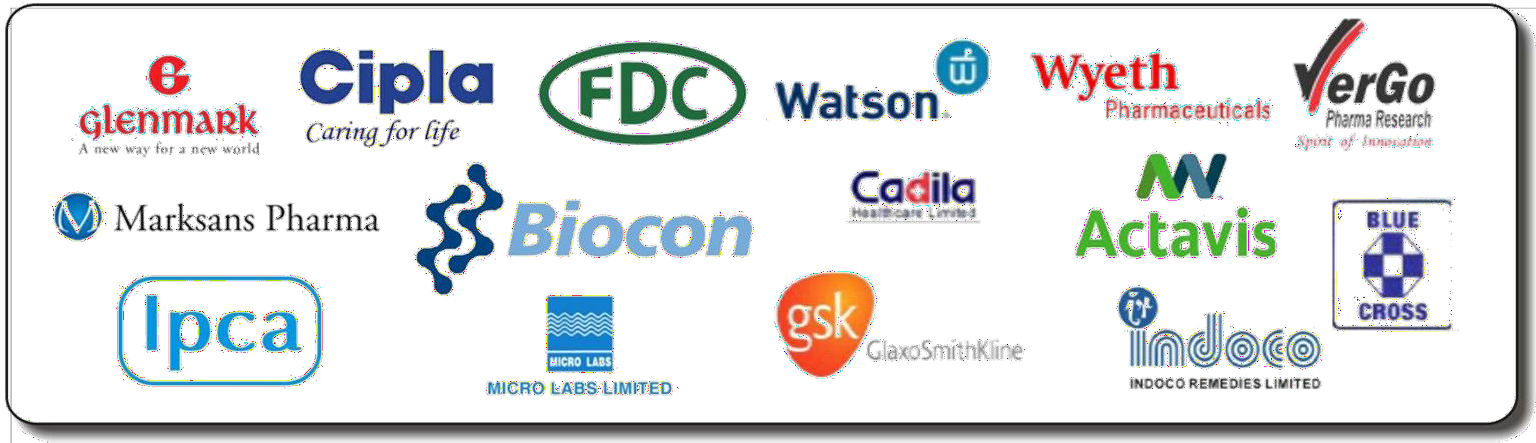 We have deputed our PG Research Students to:
All the communications for Placement related activities are to be addressed to
Vergo Pharma Research, Goa
Ipca Laboratories, Mumbai
Kemwell Pharma, Banglore
Nicholas, Mumbai
Sai Life Sciences, Pune
Blok Pharma, Kolhapur
Training & Placement Cell,
Ashokrao Mane College of Pharmacy, Peth Vadgaon
E Mail: tpo.amcp@gmail.com Contact nos. 0230-2471360/61
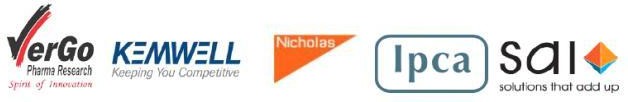 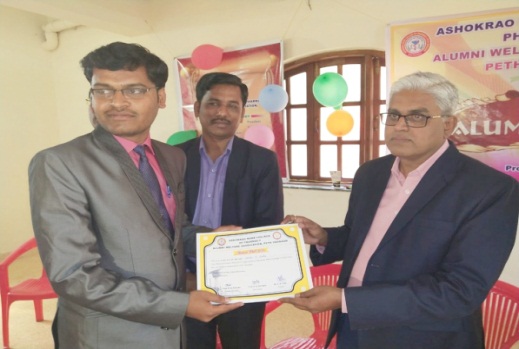 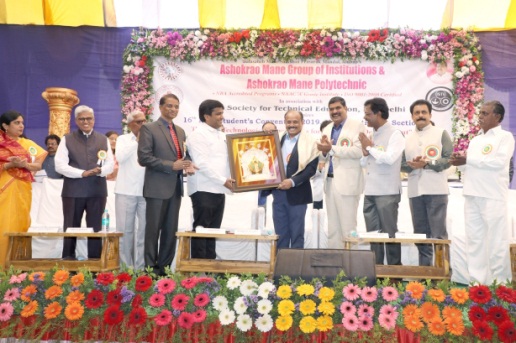 HAPPENINGS
Annual Cultural Event – ‘Kshitij’ 
Lead College Programmes I
ntercampus & Intercollege Sports 
Personality Development Programs 
Seminars by Industrial Experts 
Quiz & Debate Competition 
Industrials Visits 
Outdoor Conferences
NSS Camp
Teacher’s Day
Pharmacist’s Day
Fresher’s Welcome Ceremony 
Farewell Programme
Parent-Teacher Meet
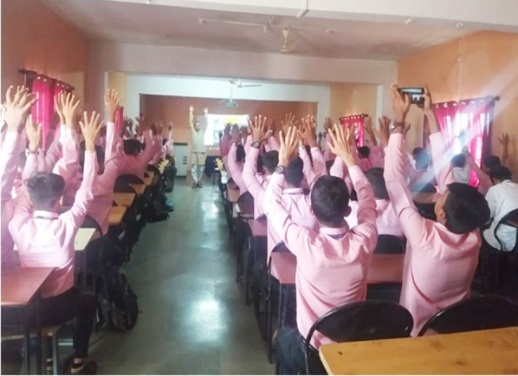 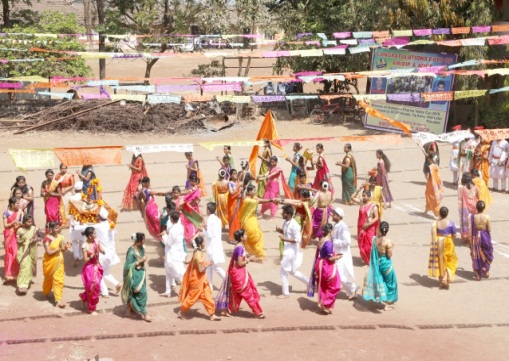 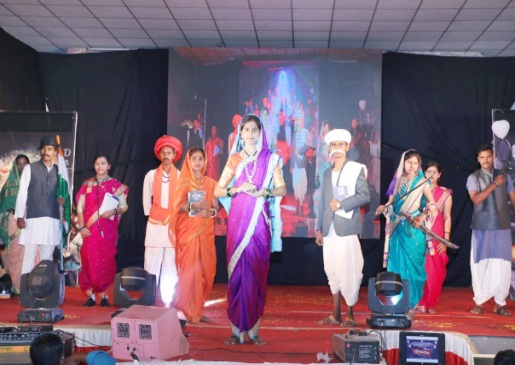 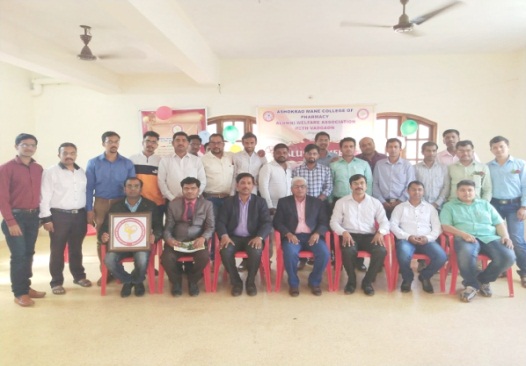 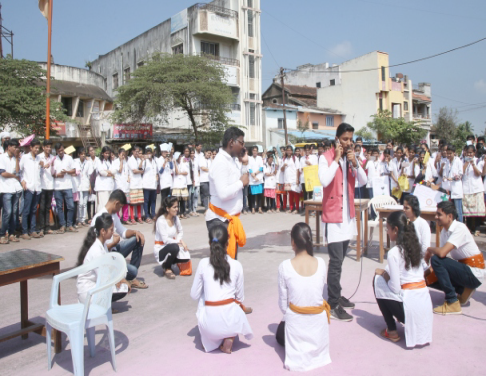 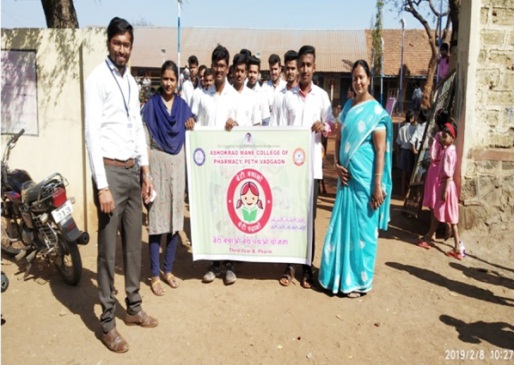 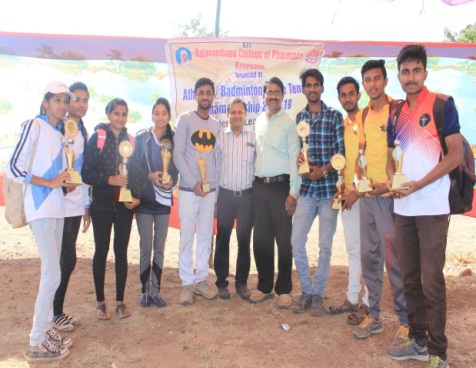 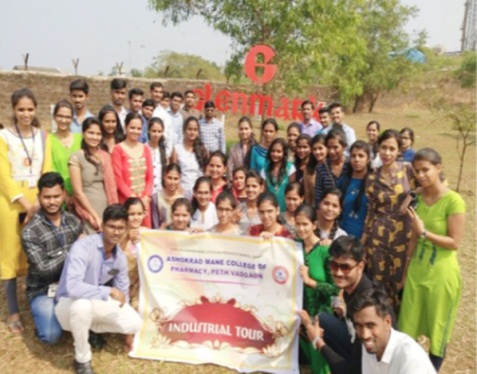 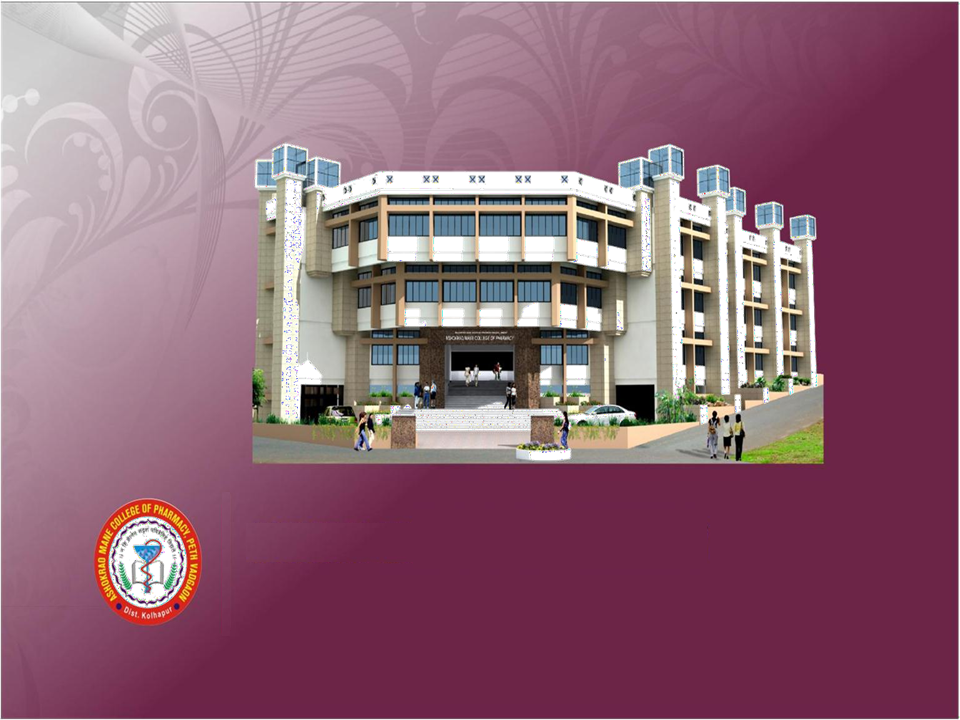 Shri Balasaheb Mane Shikshan Prasarak Mandal, Ambap's
Pharmacy Colleges

For more details Install our APP
amcoph.org/apps/amcoph.apk

Contact. No. 7720004393/ 8888863206
Shri Balasaheb Mane Shikshan Prasarak Mandal, Ambap's

Peth Vadgaon, Tal. Hatakanangale, Dist. Kolhapur, 
Maharashtra 416 112
Phone: 0230-2471360/61 E 
Mail: tpo.amcp@gmail.com	
Web: www.amcoph.org